Thirty-Day Outcomes of the Navitor Self-Expanding Transcatheter Aortic Valve: The International PORTICO NG Study
Michael J. Reardon, MD
On behalf of the PORTICO NG Study Investigators
Michael J. Reardon, M.D.
 
Relevant financial relationships: 
Consultant fees and/or institutional research grants for Abbott, Boston Scientific, Medtronic, and Gore Medical
Background
Paravalvular leak (PVL) remains a common post-procedural complication that can have a negative impact on patient survival
The Navitor™ valve is a next-generation, self-expanding valve with intra-annular leaflet position that has an outer fabric cuff to actively minimize the risk of PVL
We report final 30-day outcomes from 260 patients enrolled in the PORTICO NG Study
PORTICO NG (Navitor) Study
This study was funded by Abbott
[Speaker Notes: PORTICO NG (Next-Generation) = Navitor]
The Navitor™ Valve
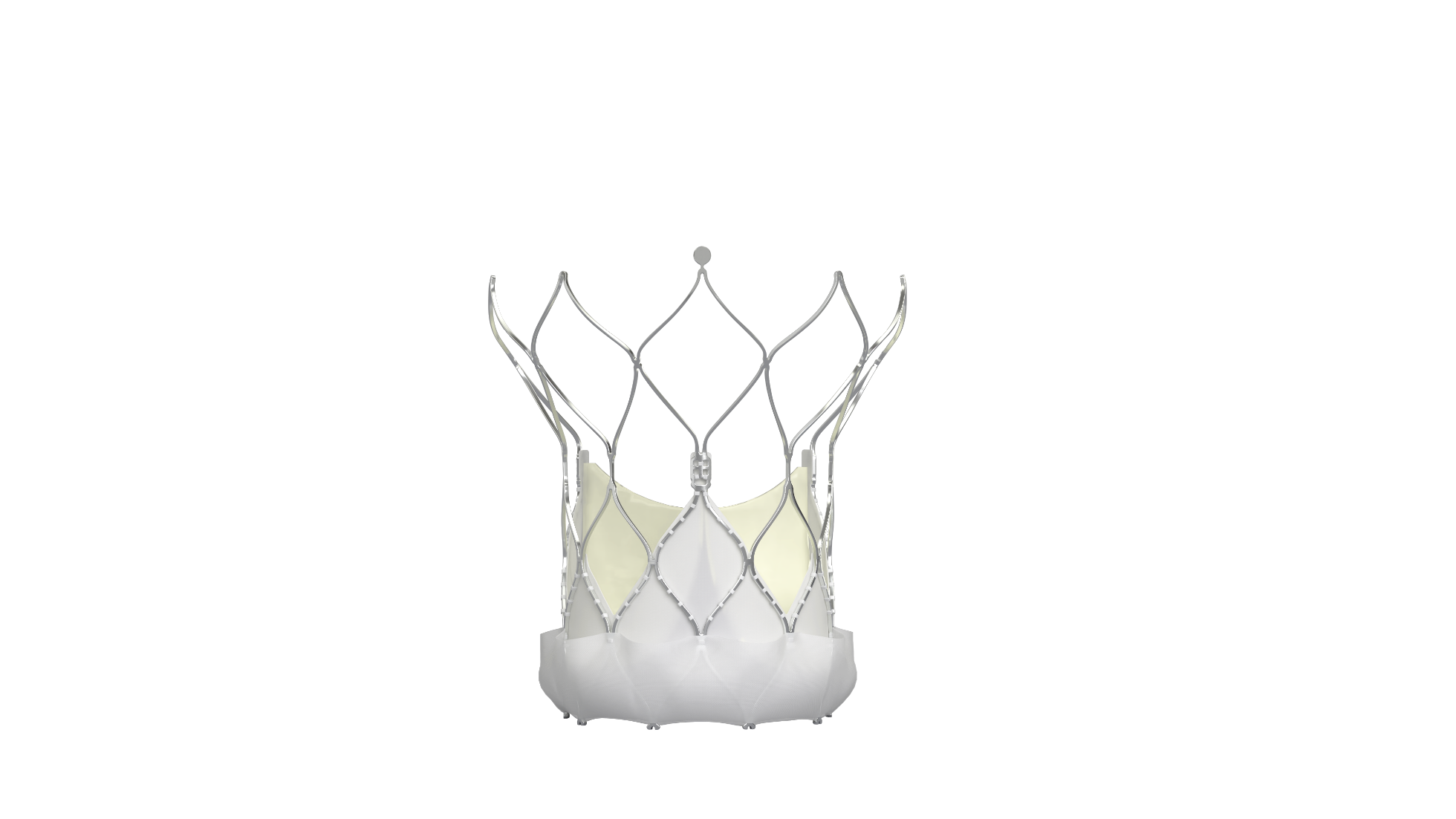 Curved Aortic Cells
Reduces risk of injury to native structures1
Large Cell Design
Minimizes coronary obstruction and improves coronary access and flow
Inner NaviSeal™ Cuff
Fabric material maintains low profile
and improved durability
Optimized Radial Force
For improved opening, expansion, anchoring, stability and sealing
Outer NaviSeal™ Cuff
Actively synchronizes to the cardiaccycle to seal and mitigate PVL2
Increased Sealing Zone 
Mitigates PVL
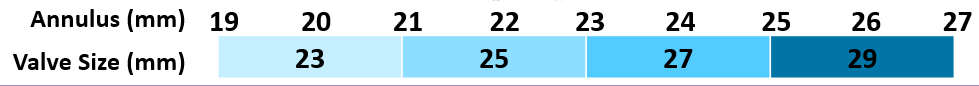 1. Abbott data on file CL1007744. 
2. Sondergaard, L. 30-day outcomes from a next generation TAVI device with an active sealing cuff.  Presented at: EuroPCR conference; May 18-20, 2021.
Study Investigators
Baseline Characteristics
Procedural Characteristics
[Speaker Notes: Procedural success is defined as absence of procedural mortality and correct positioning of a single prosthetic heart valve into the proper anatomical location
Pre-BAV recommended per IFU
Resheathing was at the discretion of the implanter]
Procedural Outcomes
1. Defined as absence of procedural mortality and correct positioning of a single Navitor valve into the proper anatomical location
2. Two subjects received a vascular plug to mitigate PVL during the procedure due to a deep implant (NCC depth 13mm and 19mm)
[Speaker Notes: Other: Two subjects received a vascular plug to mitigate PVL during the procedure due to a deep implant]
Low Safety Event Rates Reported Through 30 Days
1. Excludes subjects with a pacemaker at baseline
[Speaker Notes: The composite safety endpoint (7.7%) includes all-cause mortality, disabling stroke, life-threatening bleeding, stage 3 acute kidney injury, and major vascular complication.]
Favorable Hemodynamics and No Moderate or Greater PVL at 30 Days
New York Heart Association at 30 Days
Most patients (96.4%) were NYHA class I or II
Symptom improvement of at least one class from Baseline in 86.5% of patients
Summary and Conclusion
Low VARC-2 event rates support the safety of the Navitor™ valve in patients with symptomatic, severe aortic stenosis at high and extreme surgical risk
All-cause mortality at 30 days: 1.9%
Disabling stroke at 30 days: 1.9%
High rate of procedural success (97.3%)
Favorable hemodynamic performance confirmed by a single-digit mean gradient (7.4 mmHg) and large effective orifice area (2.00 cm2) at 30 days
Most patients (86.5%) had symptom improvement
No moderate or greater PVL at 30 days demonstrates the effectiveness of the NaviSeal™ active outer cuff
Navitor™ valve is FDA approved
VANTAGE low and intermediate risk study is ongoing
Navitor 30-Day outcomes manuscript in press at JACC:CI“Thirty-day clinical outcomes of a self-expanding transcatheter aortic valve: the international PORTICO NG study”
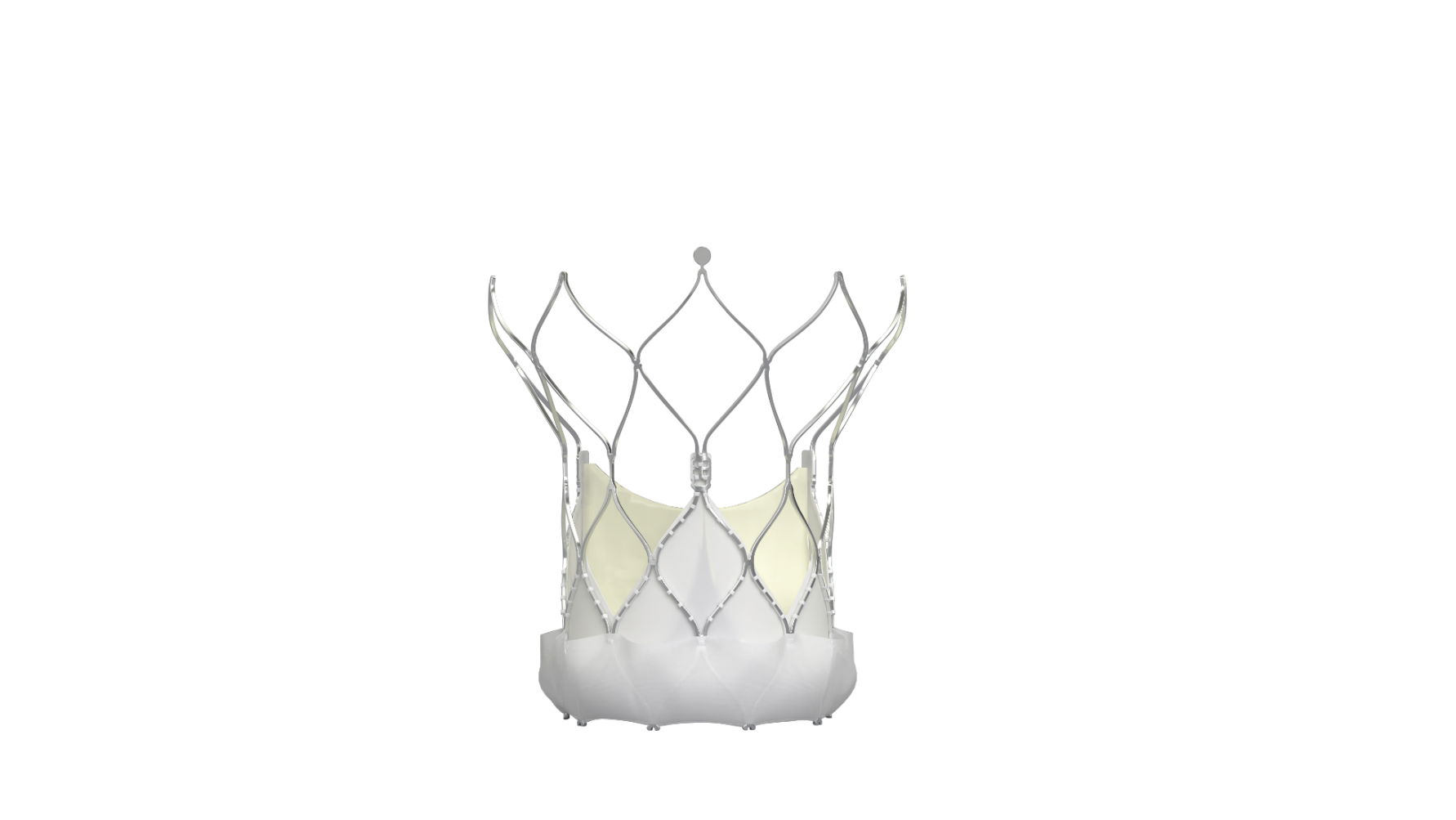